Урок - 3  ( кв ) /2у27н/ № 80.  раздел (V)
ТЕМА:  /т.21/ Свободные колебания. Математический маятник.
ЦЕЛИ:  Знания учащихся понятий «математический маятник», «вынужденные колебания» «резонанс и его условия», формулу Томсона и применение м.м.
Задачи:   СОЗДАТЬ УСЛОВИЯ ДЛЯ ОСУЩЕСТВЛЕНИЯ ПОСТАВЛЕННОЙ ЦЕЛИ.
ТИП УРОКА:
ВИД УРОКА:
ДЕМОНСТРАЦИИ:
 1. Зависимость периода колебаний нитяного маятника от длины, амплитуды, массы тела.
2. Резонанс маятников.
3. Маятник в часах.
4. Работа частотомера.
Домашнее задание.
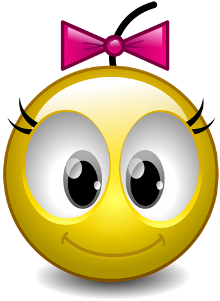 m
k
2
T =
Тема №21
§§ 56,57
упр31,32
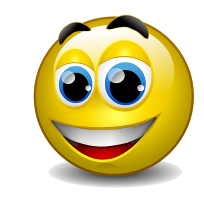 T= 2 L/g
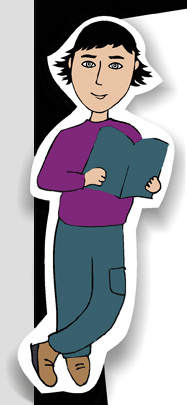 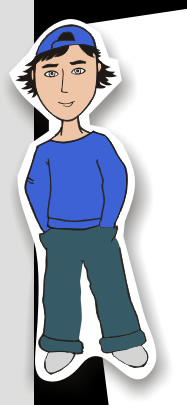 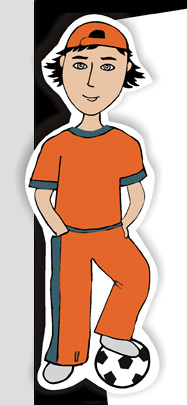 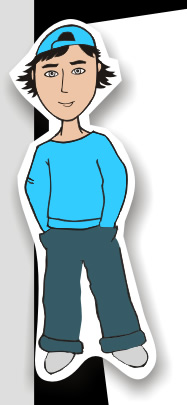 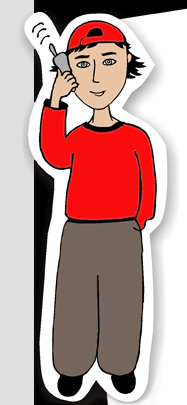 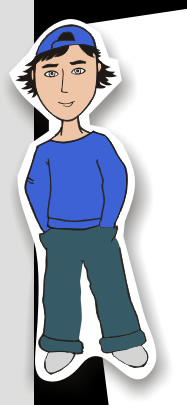 Физика 9
Тема №21
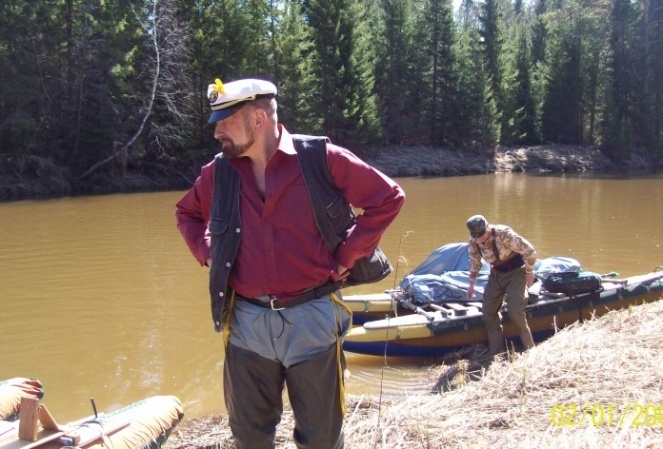 Нитяной
маятник
Вынужденные колебания
Физика от физика
/л.р. 10а/«Изучение колебаний нитяного маятника».
Оборудование:
штатив с принадлежностями, нитяной маятник, секундомер, линейка.
ход работы:
1. Соберём систему нитяного маятника:
Гипотеза №1
Период колебаний зависит от амплитуды
T=t/N
Вывод1:
Не зависит !!!
Гипотеза №2
Период колебаний зависит от массы груза
Вывод2:
Не зависит !!!
T=t/N
/л.р. 10а/«Изучение колебаний нитяного маятника».
Оборудование:
штатив с принадлежностями, нитяной маятник, секундомер, линейка.
T= 2 L/g
ход работы:
1. Соберём систему нитяного маятника:
T=t/N
Гипотеза №3
Период колебаний зависит от длины нити
Вывод3:
T=t/N
Нитяной  маятник
x
mg
m
m
L
k
L
k
2
2
T =
T =
L = const (МТ)

ММ
m  mнити
N
R
T= 2 L/g
T= 2 L/g
L
  50
1. Fвнутр к   ПР
  sin  =
2. Fтр.  0
ПР
ац
а
mg sin 
Fx=
x
3. Инертность …
Fx=
mg
x/L
mg
F = kx

k=
x
Земля
m
k
2
T =
mvm2
mvm2
2
2
T= 2 L/g
ЗСЭ
mgh
mgh
=
=
mgh
СОХРАНЯЕТСЯ
Свободные
затухают
Aтр
К       Q = U
свободные  затухают
m
k
2
T =
вынужденные
T= 2 L/g
F  =  Fm cos t
x =  xm cos (t + 0)
Раскачиваем…
накопление Е
РЕЗОНАНС
резкое   ../вынужденных…
m
k
2
T =
xm
Fтр
T= 2 L/g
вн = 0
 (внешн)
0
2. Fтр  0
Частотомер…. чья ???
Вибрации !!!
                            -                 
-………..              -………..
- ………..            -………..
-………..             -………..
-………..             -………..
- ………..            -………..
/л.р. 10/«Измерение ускорения свободного падения с использованием нитяного маятника».
штатив с принадлежностями, нитяной маятник, секундомер, линейка.
Оборудование:
T= 2 L/g
ход работы:
1. Соберём систему нитяного маятника:
T2= 42L/g
g =
42L/T2
T=t/N
Ответ: Ускорение свободного падения  ( напряжённость гравитационного поля)  в данном месте примерно равно ….  м/сс.
гравиоразведка…
«Измерение ускорения свободного падения
m
k
2
T =
g =9,75
T= 2 L/g
T= 2 L/g
g =9,76
T2= 42L/g
T=t/n
g =9,74
g =9,73
42L/T2
g =
g= L +2t
g
gmin
gmax
L = ∆L/L
9,6
10
9,8
t = ∆t/t
g= ∆g/g
∆g = g g
m
k
2
T =
/л.р. 10/«Измерение ускорения свободного падения с использованием нитяного маятника».
штатив с принадлежностями, нитяной маятник, секундомер, линейка.
Оборудование:
T= 2 L/g
T= 2 L/g
ход работы:
1. Соберём систему нитяного маятника:
T2= 42L/g
g= L +2t
g =
42L/T2
T=t/N
L = ∆L/L
t = ∆t/t
g= ∆g/g
g
gmin
gmax
9,6
10
9,8
∆g = gg
Ответ: Ускорение свободного падения в данном месте лежит в интервале  от … до  … а/сс. Относительная погрешность составляет g%.
Домашнее задание.
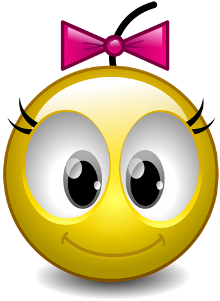 m
k
2
T =
Тема №21
§§ 56,57
упр31,32
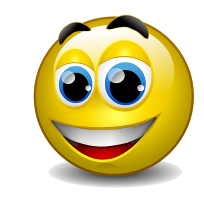 T= 2 L/g
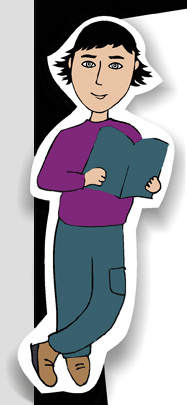 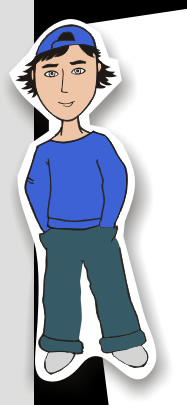 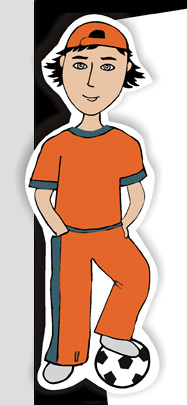 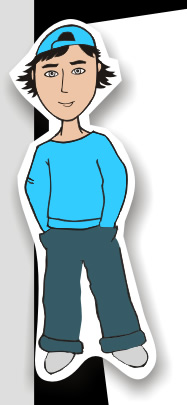 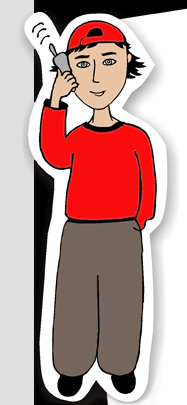 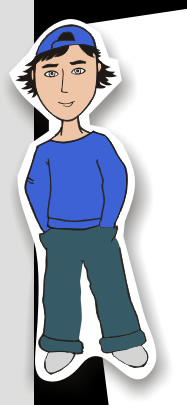 Урок - 4  ( кв ) /3у27н/ № 81  раздел (V)
ТЕМА: /л.р. 10/  
«Измерение ускорения свободного падения с использованием нитяного маятника».
ЦЕЛИ: Закрепление знаний по теме 21, развитие навыков измерения ускорения свободного падения.
Задачи:  СОЗДАНИЕ УСЛОВИЙ ДЛЯ ЗАКРЕПЛЕНИЯ ЗНАНИЙ ПО ТЕМЕ И ПОВТОРЕНИЯ ОПРЕДЕЛЕНИЯ ПОГРЕШНОСТЕЙ ИЗМЕРЕНИЯ.
ТИП УРОКА:
ВИД УРОКА:
ДЕМОНСТРАЦИИ:
ХОД УРОКА:
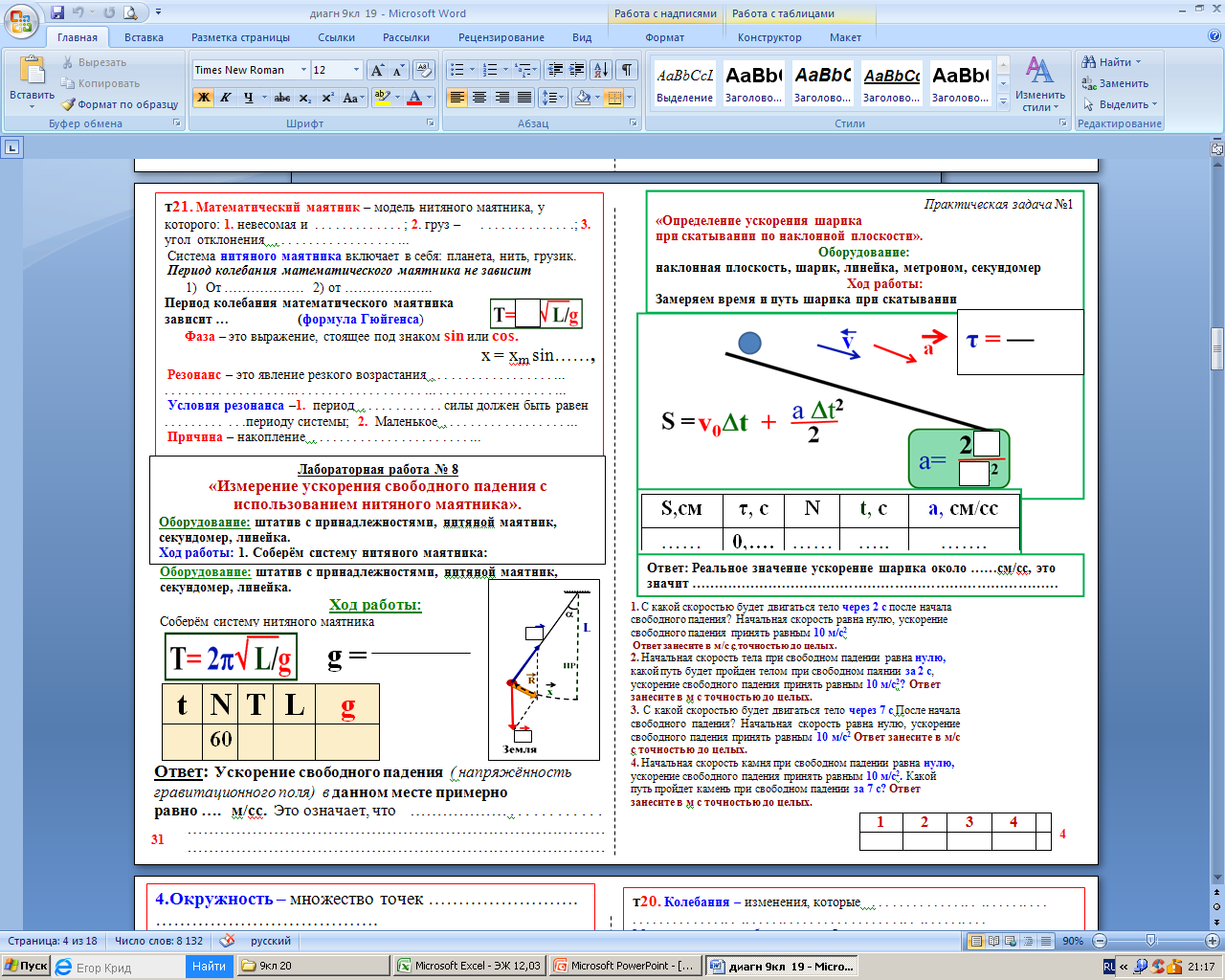 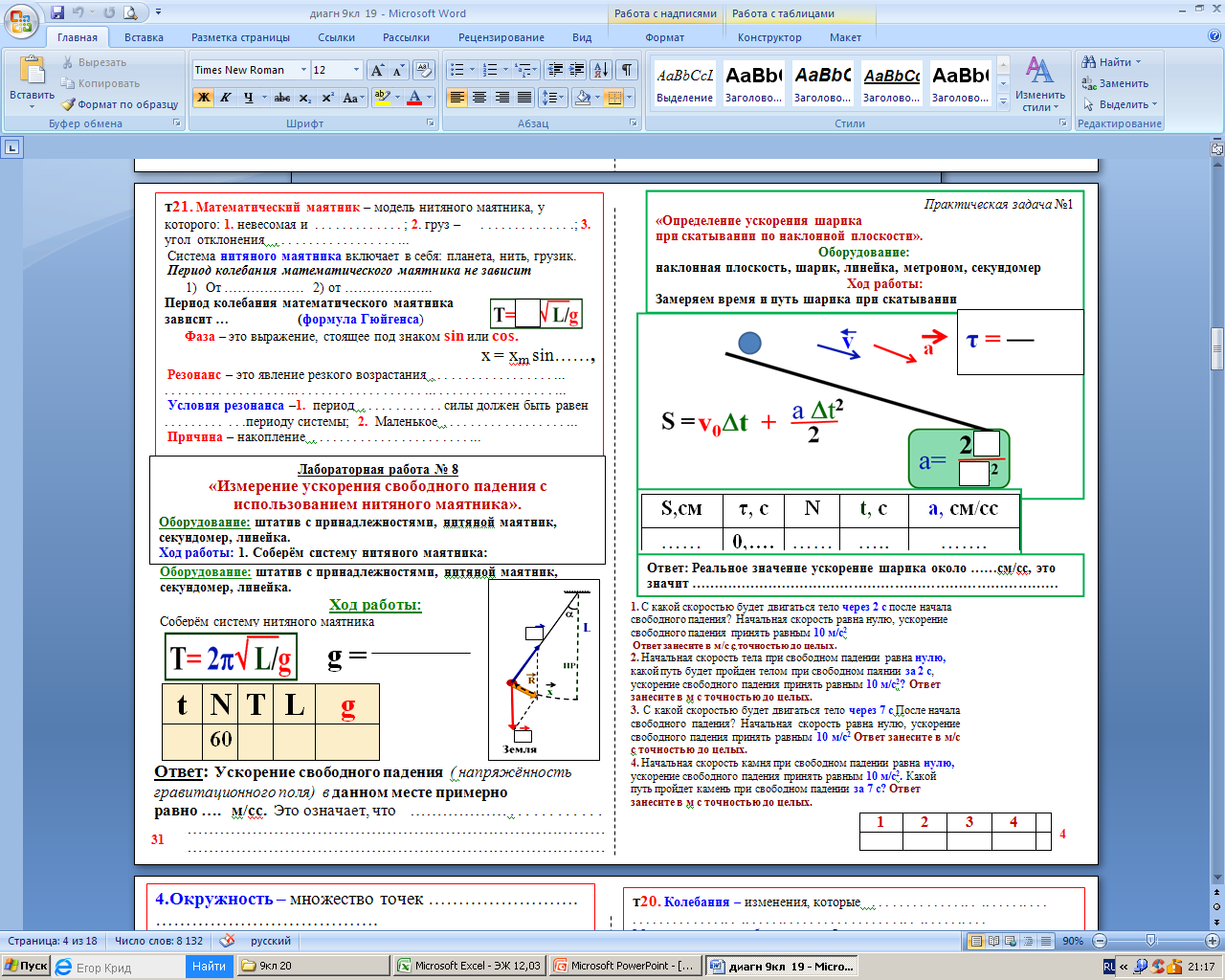 2
2
1
T
T
T
Колебания- ………      повторяются !
x , Fy, a, v
 =
АМПЛИТУДА     =  max   величины  
                   xm, Fm, am, vm
Период   =  t одного колебания  T (c)
X маx
ЧАСТОТА()= число колебан. за 1с.
 =
циклическая  ()…       за 2 сек
 =
 =2
= t
x
x = xm sin 
xm
"ГАРМОНИЧЕСКИЕ"

x = xm sin t
если (t=0 в ПР)
x = xm cos t
если (t=0)  в амлитудн. Полож.
kxm2
mvm 2
kxm2
m
xm2
xm
m
2R
m
xm
2
2
2
k
vm 2
vm
k
v
k
vm
=
2
T =
Из   ЗСЭ
R

=
X маx
T =
= 2
=
=
TКОЛЕБ = TВРАЩ
энергия  (амплитуде)2
Два раза за период
/л.р. 10/«Измерение ускорения свободного падения с использованием нитяного маятника».
штатив с принадлежностями, нитяной маятник, секундомер, линейка.
Оборудование:
T= 2 L/g
ход работы:
1. Соберём систему нитяного маятника:
T2= 42L/g
g= L +2t
g =
42L/T2
T=t/N
L = ∆L/L
t = ∆t/t
g= ∆g/g
10
∆g = gg
Ответ: Ускорение свободного падения в данном месте лежит в интервале  от … до  … а/сс. Относительная погрешность составляет g%.